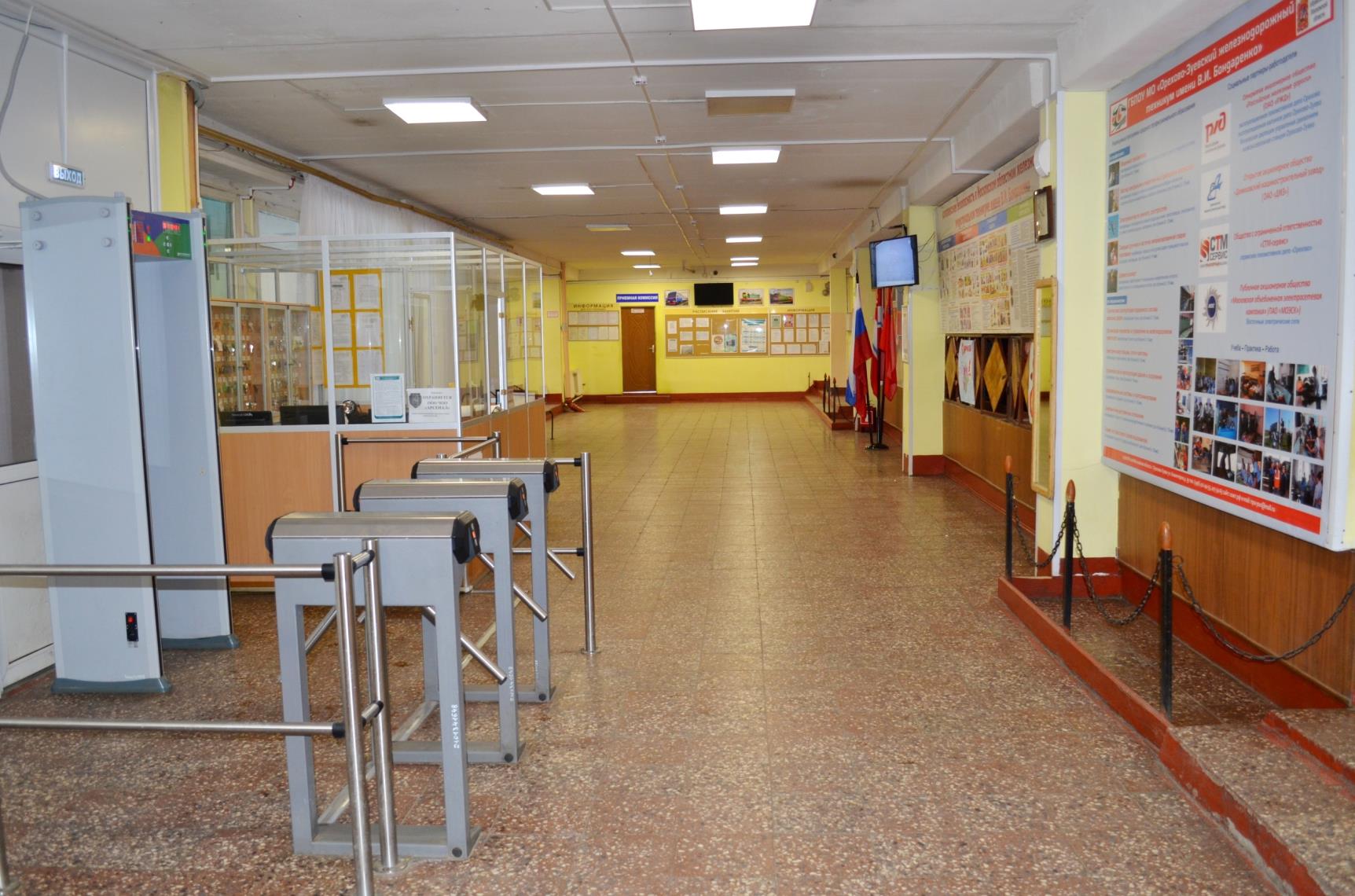 Экспозиция боевой трудовой 
Славы «Ратная слава в наследство»
ГБПОУ МО Орехово-Зуевский железнодорожный техникум имени В.И. Бондаренко
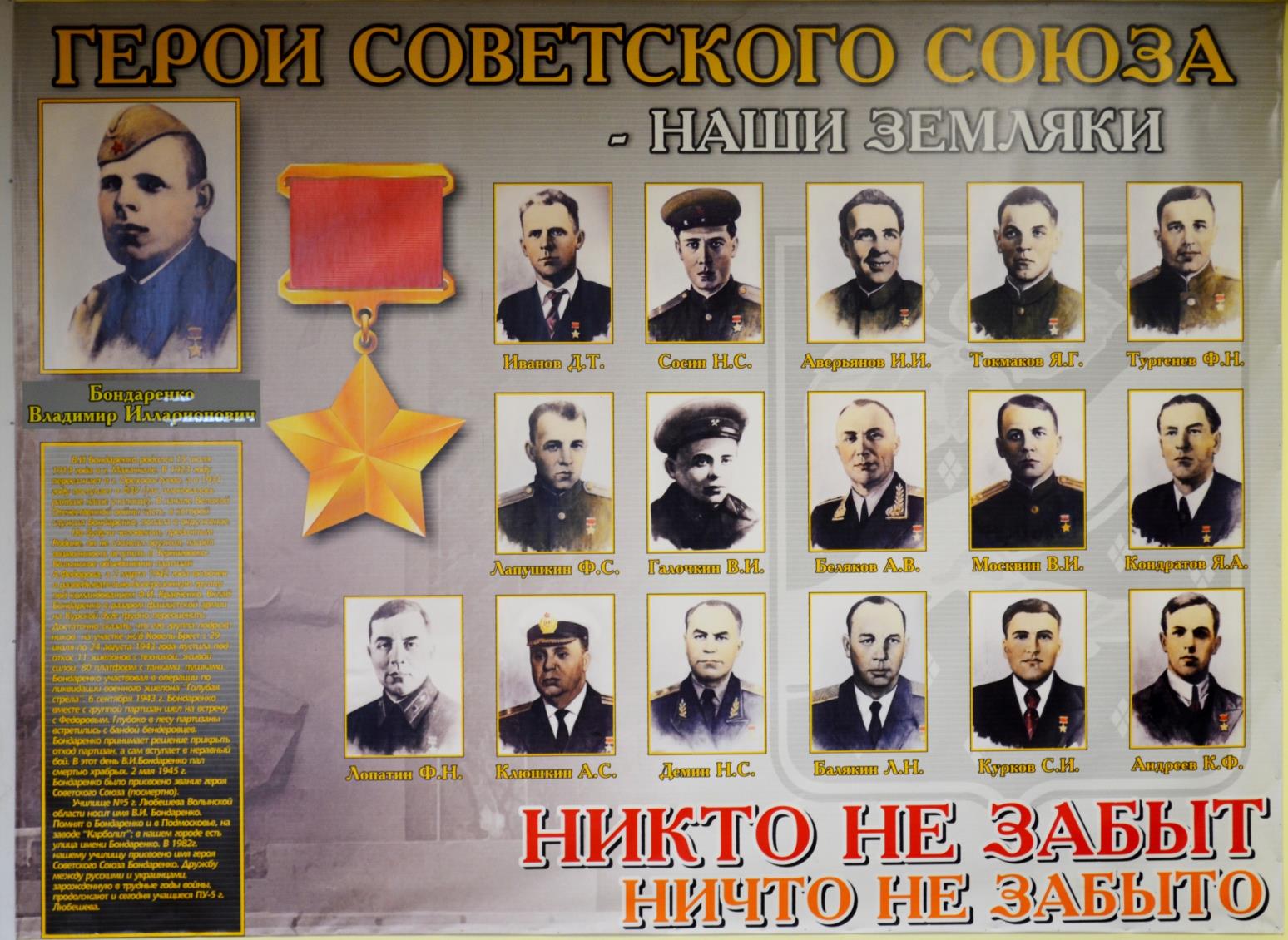 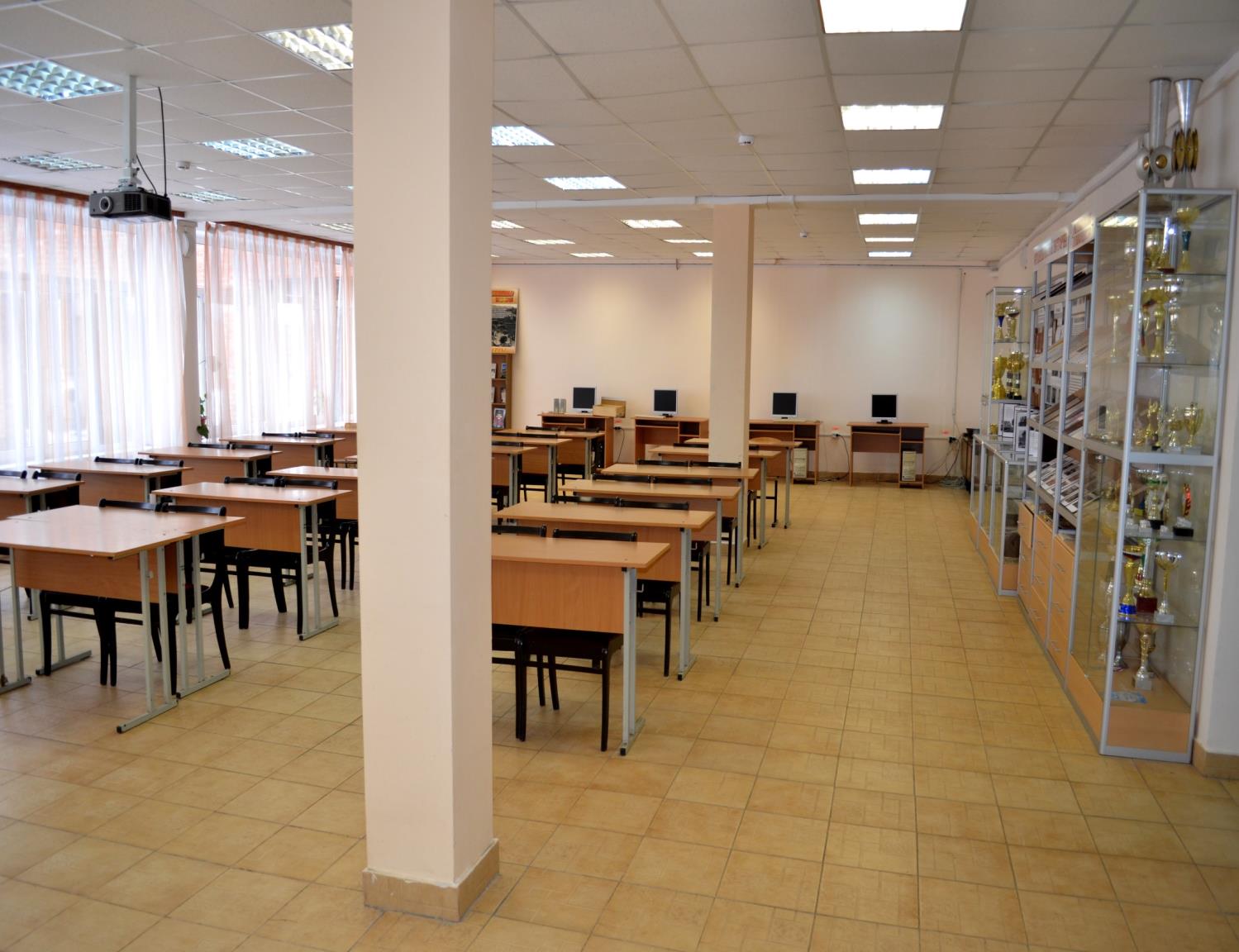 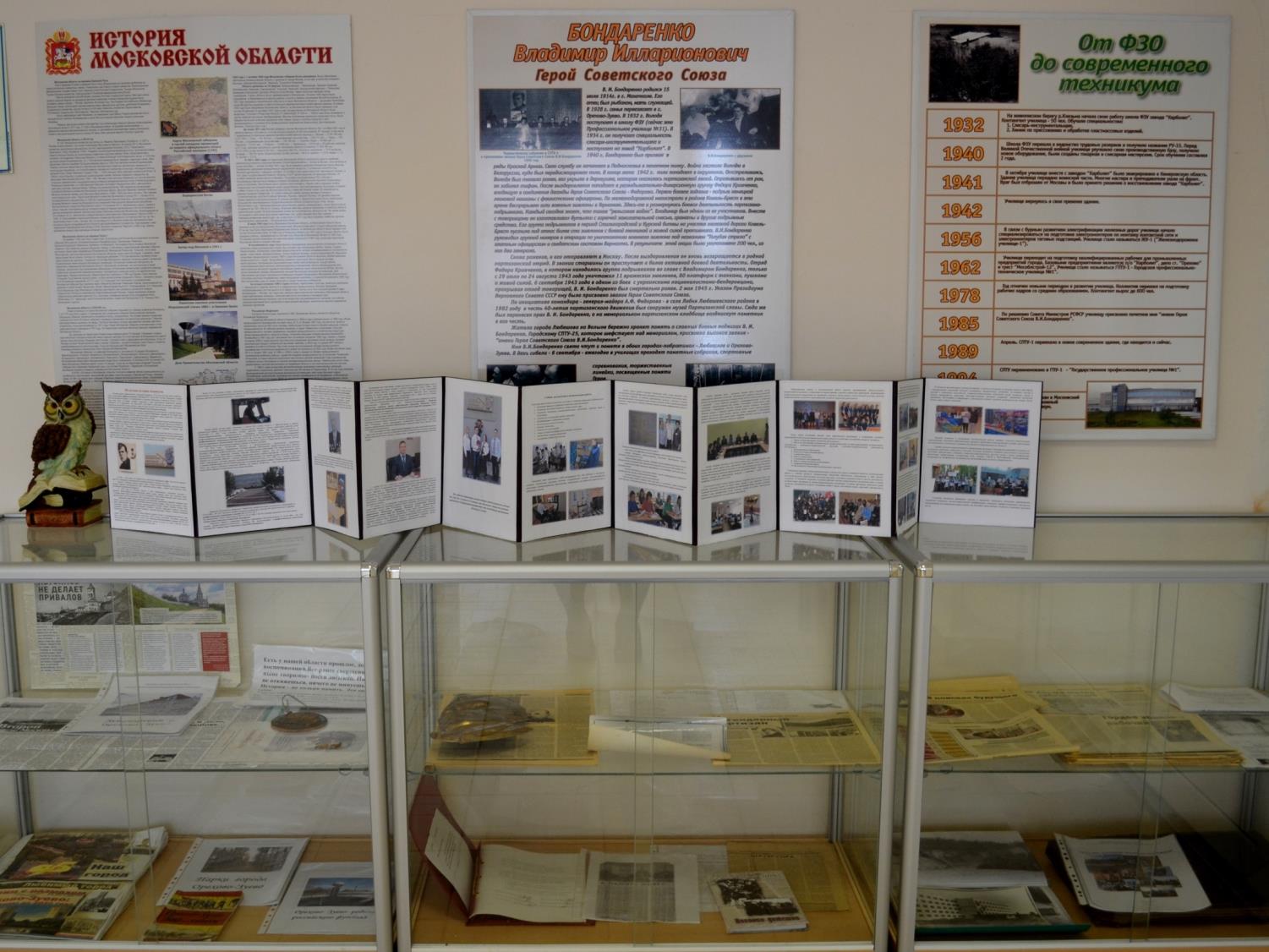 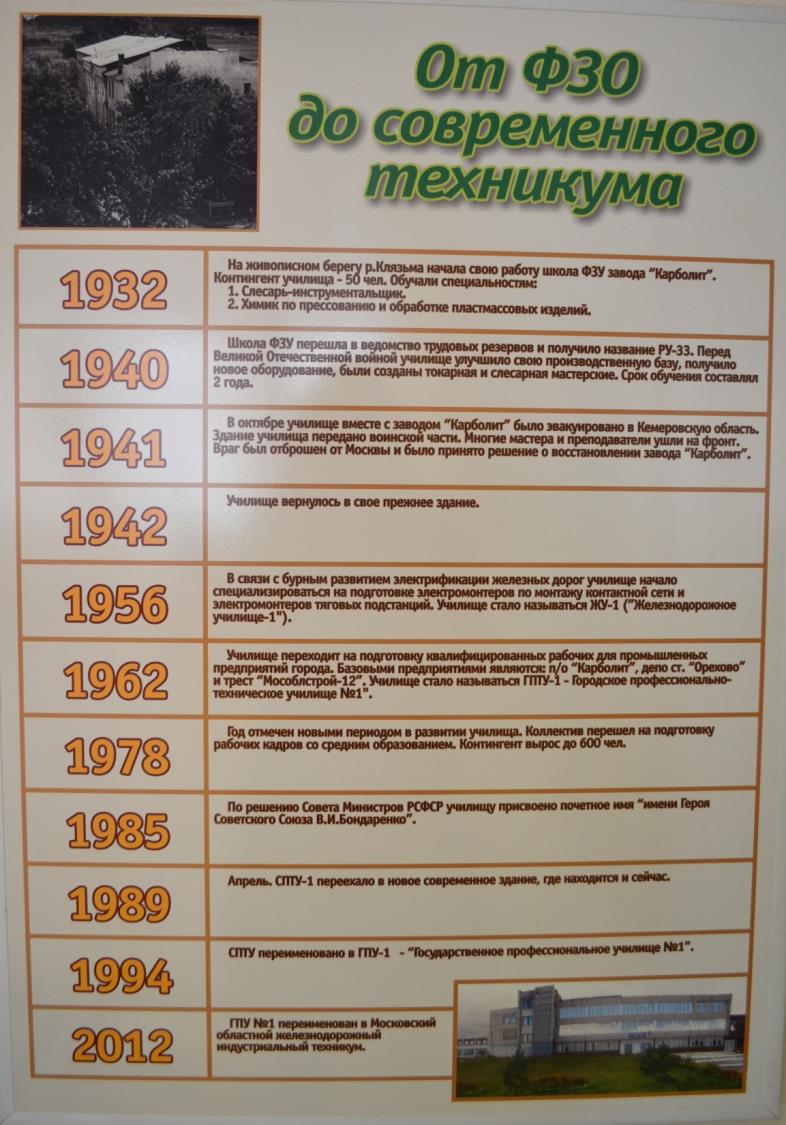 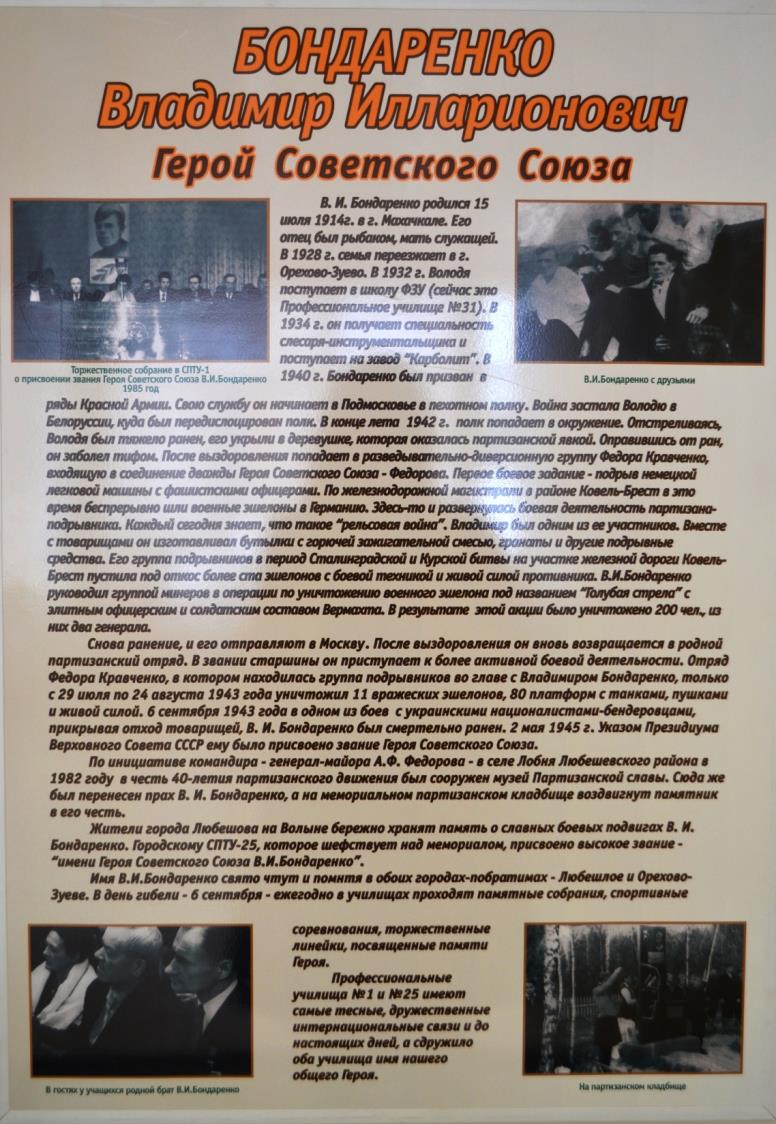 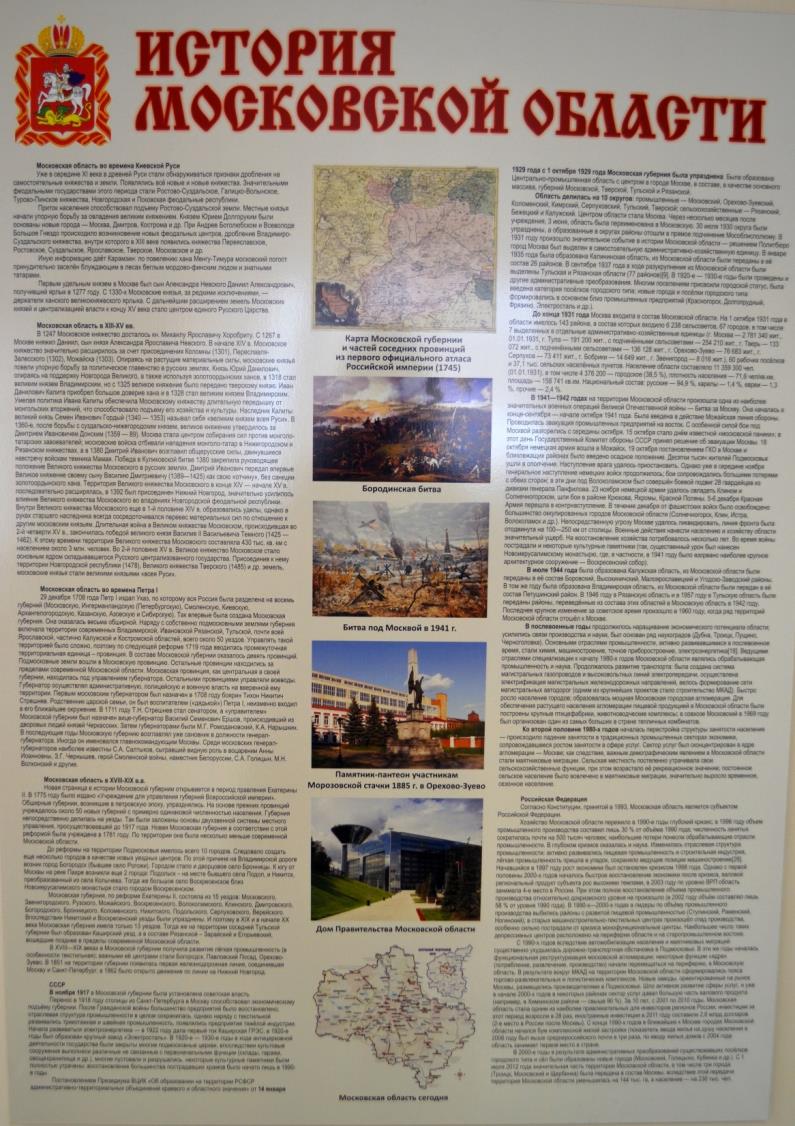 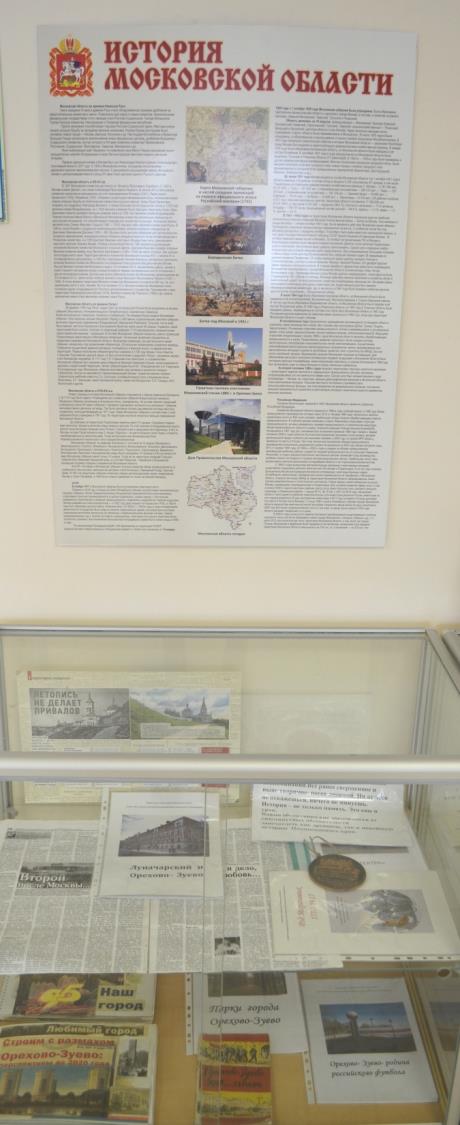 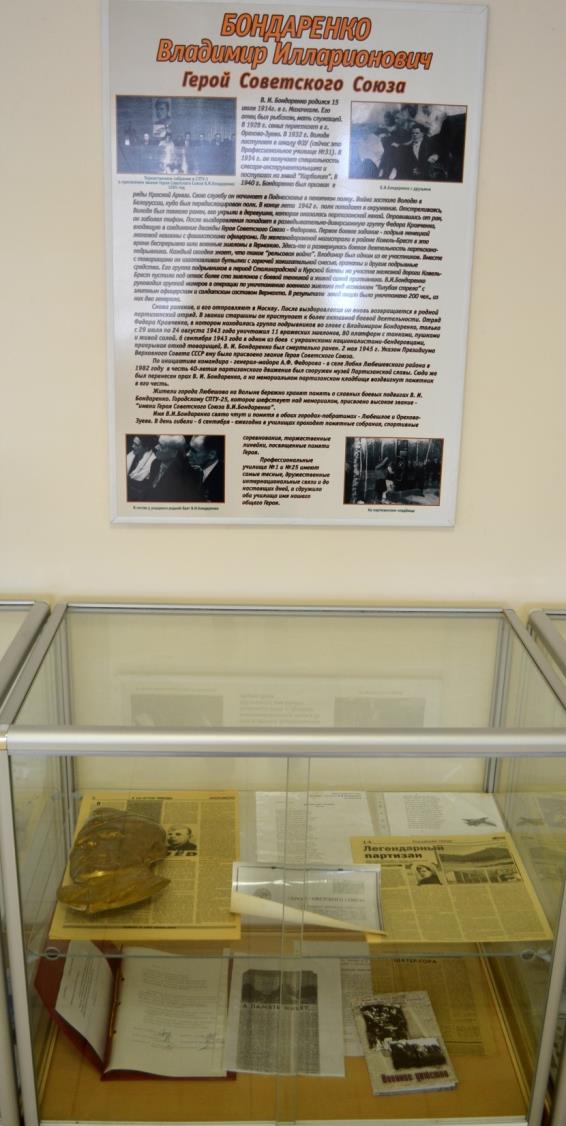 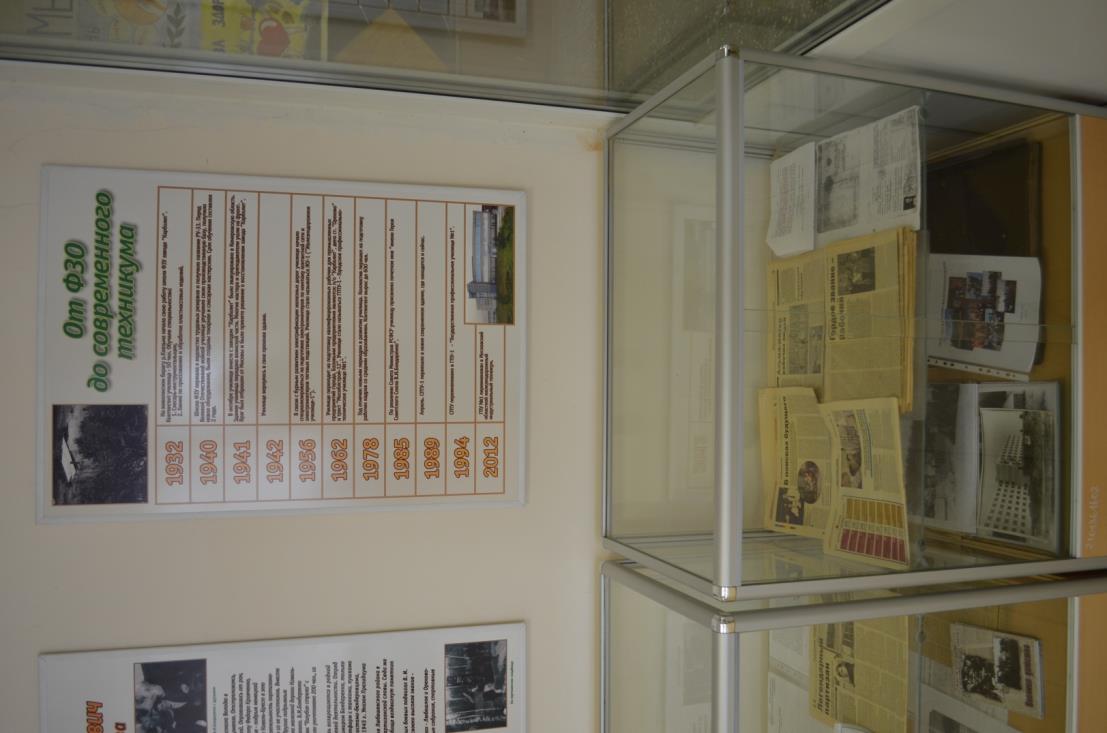 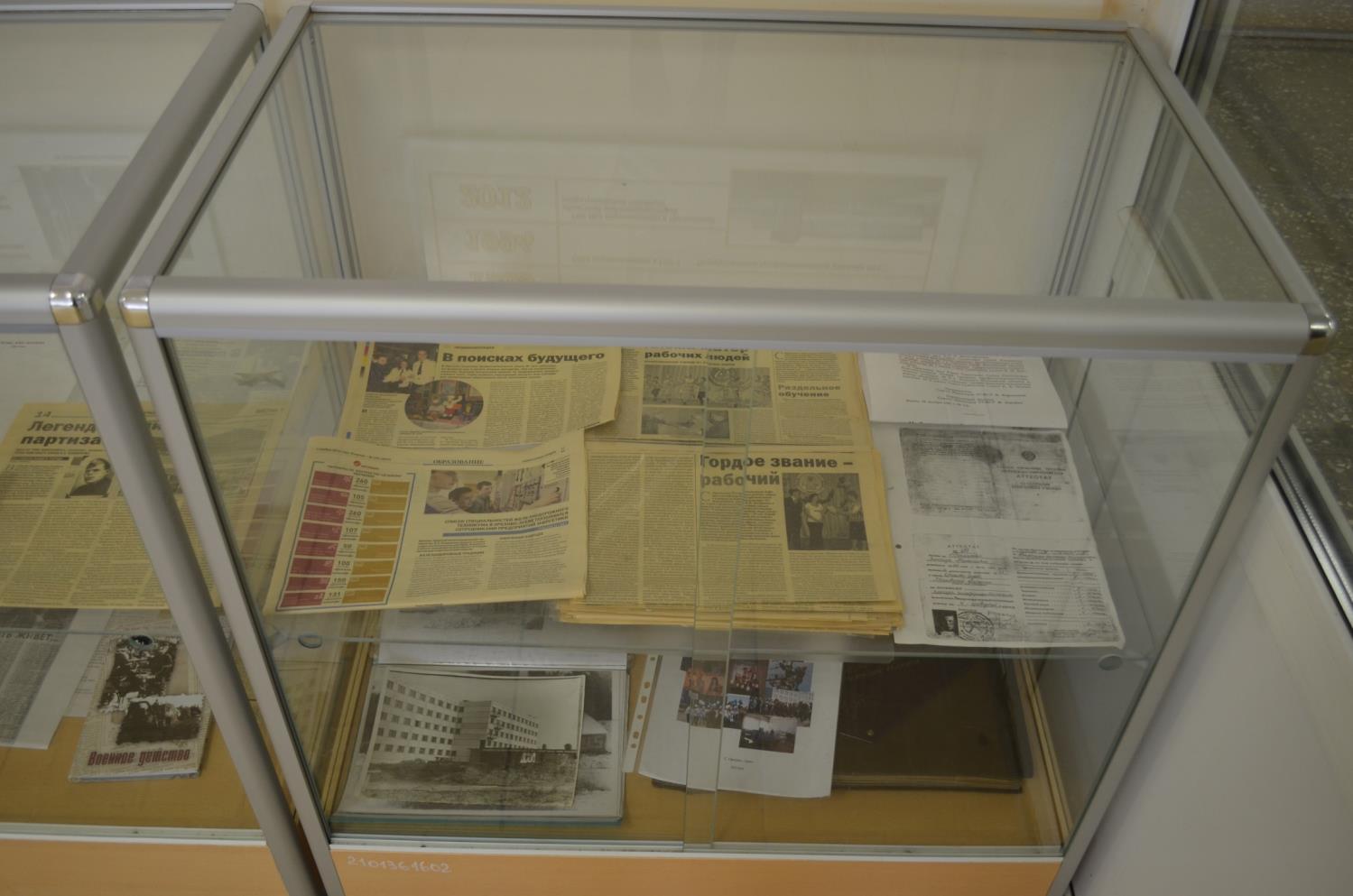 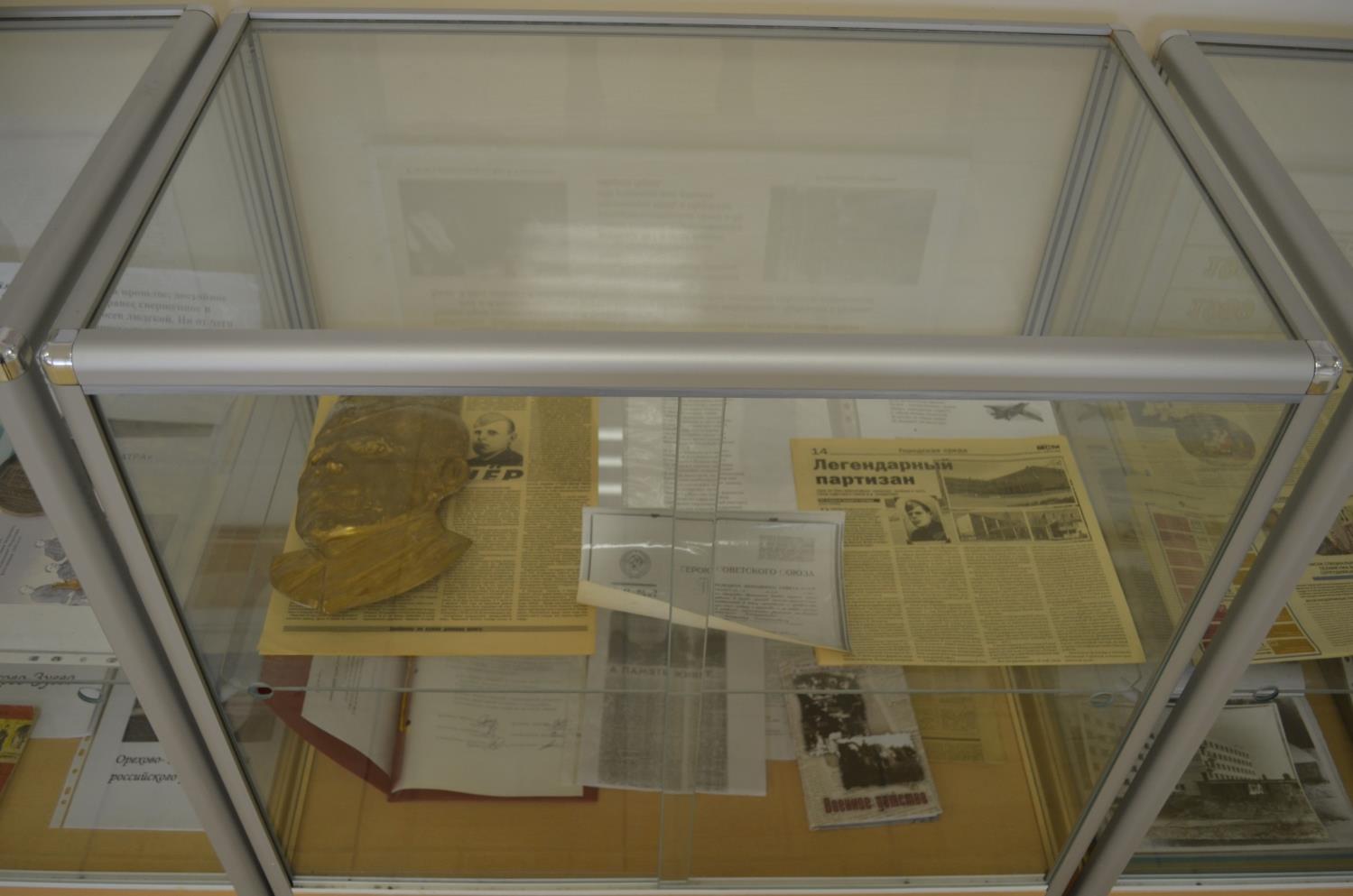 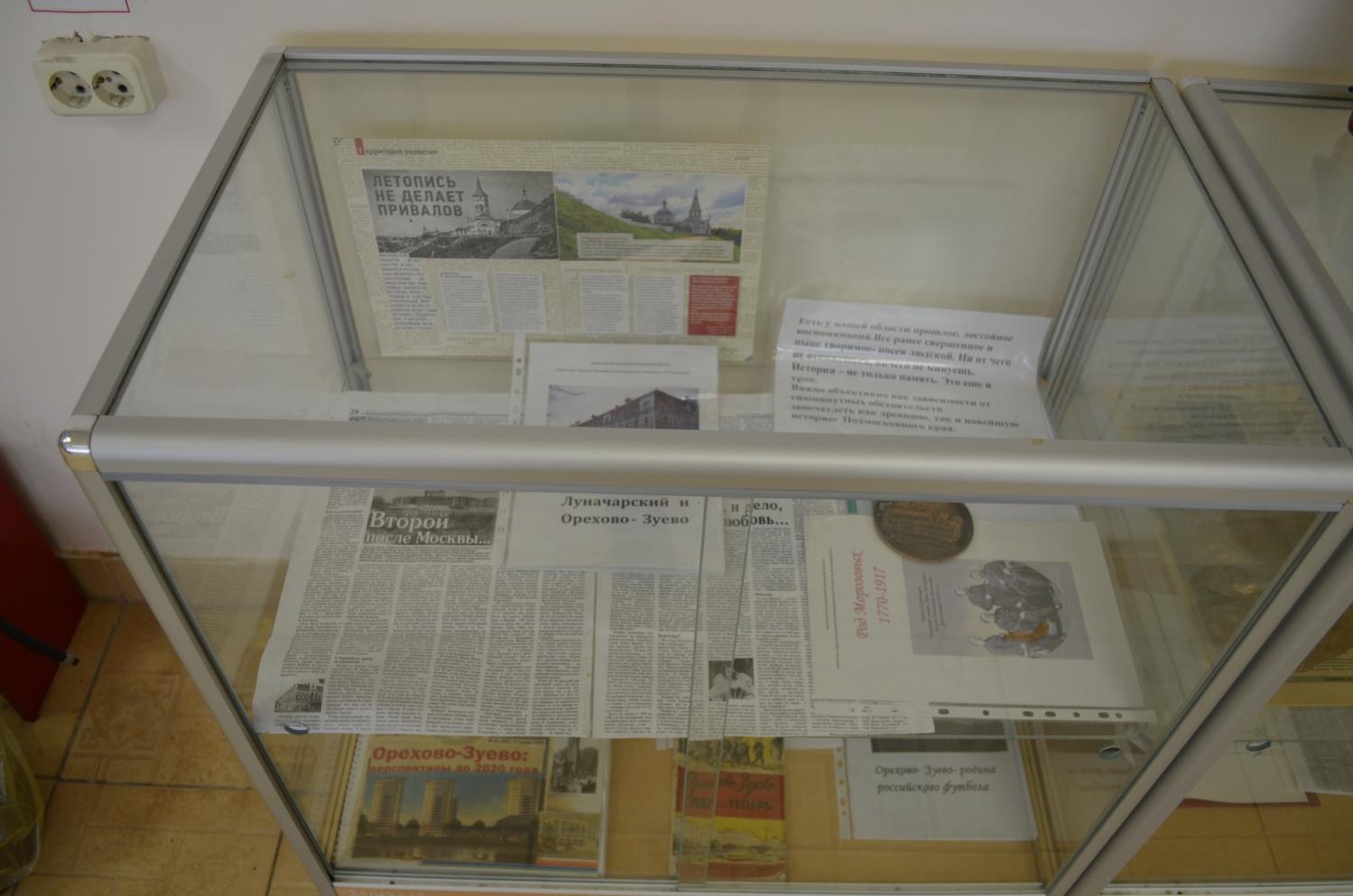 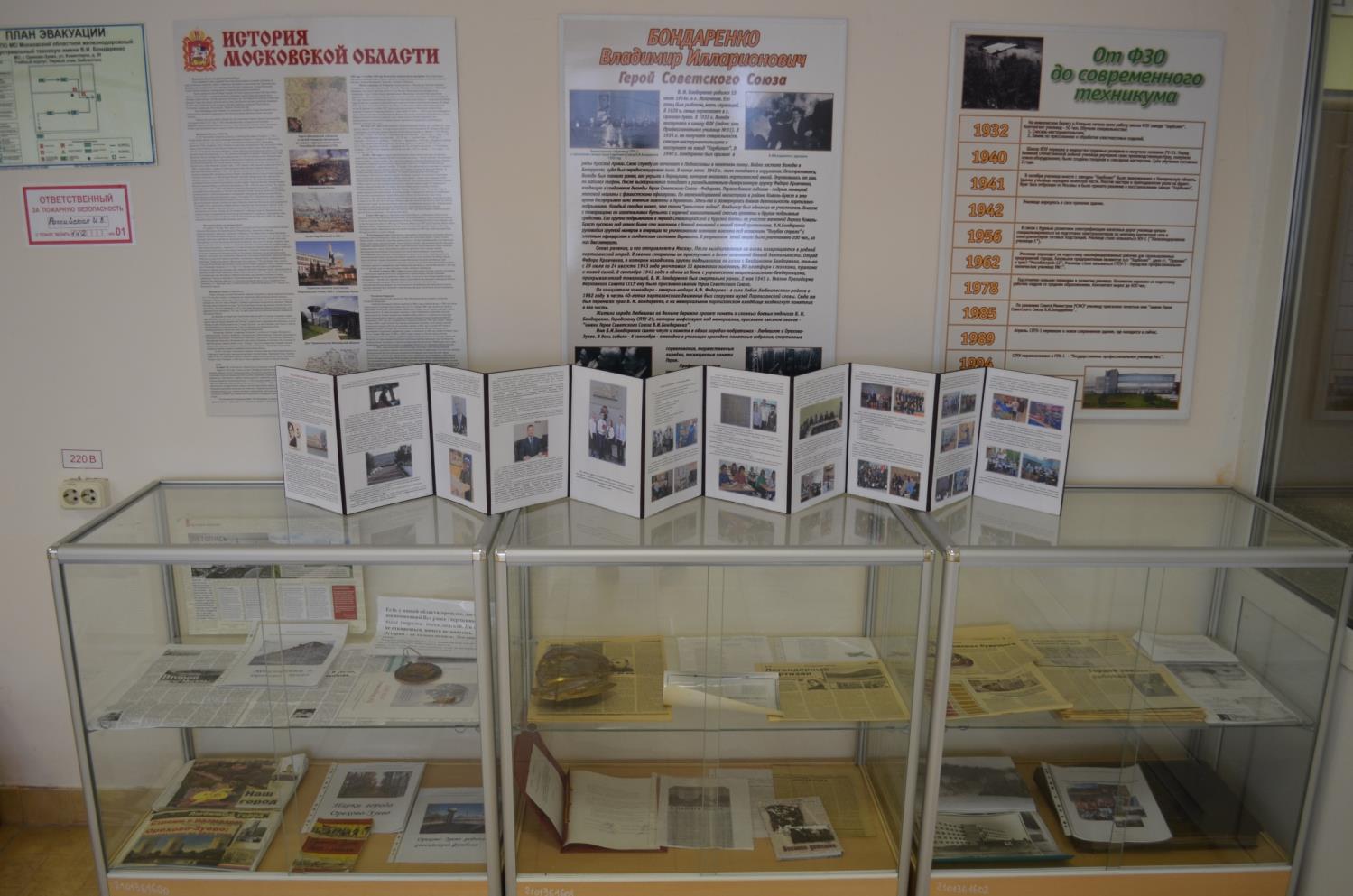 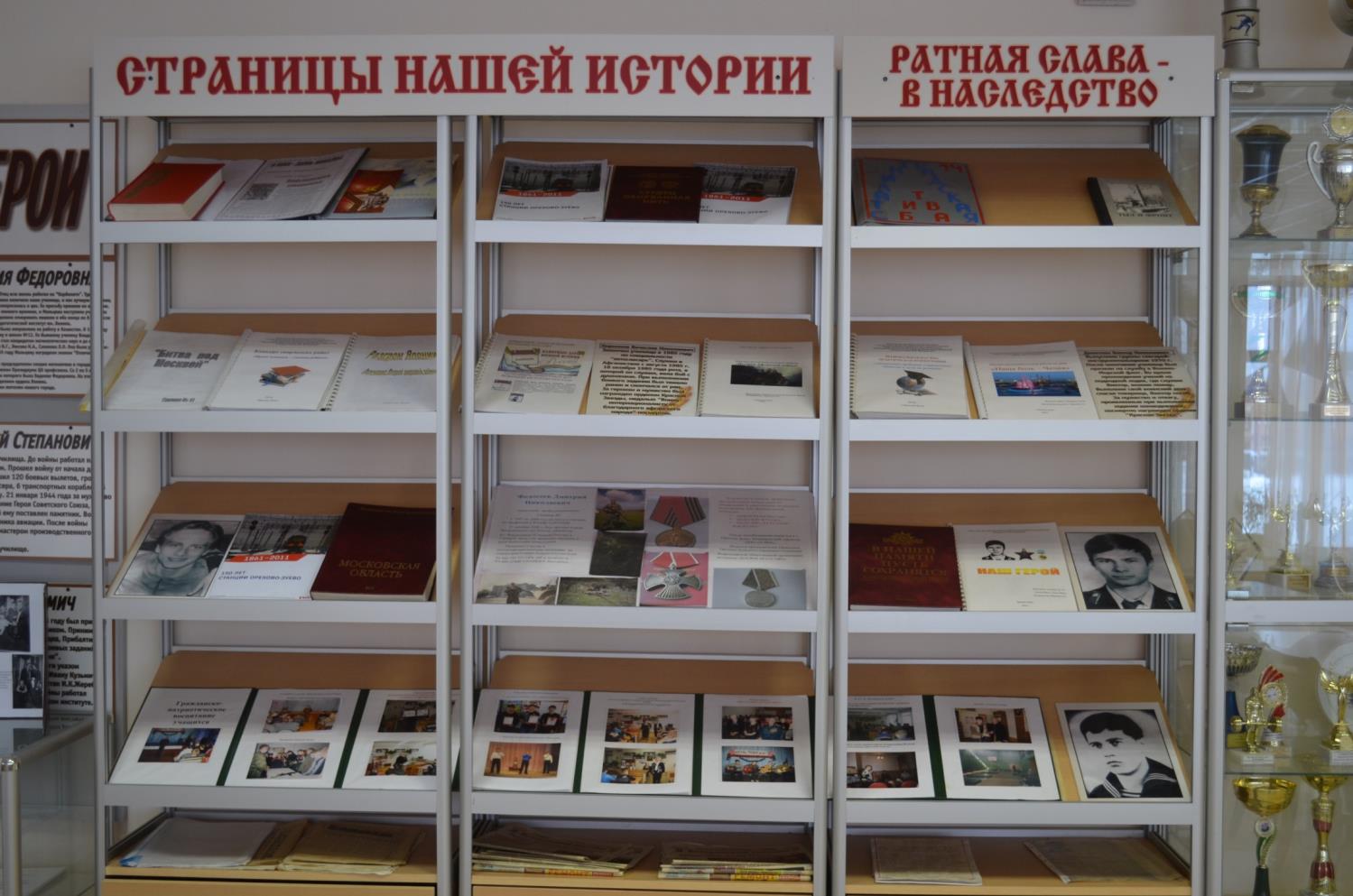 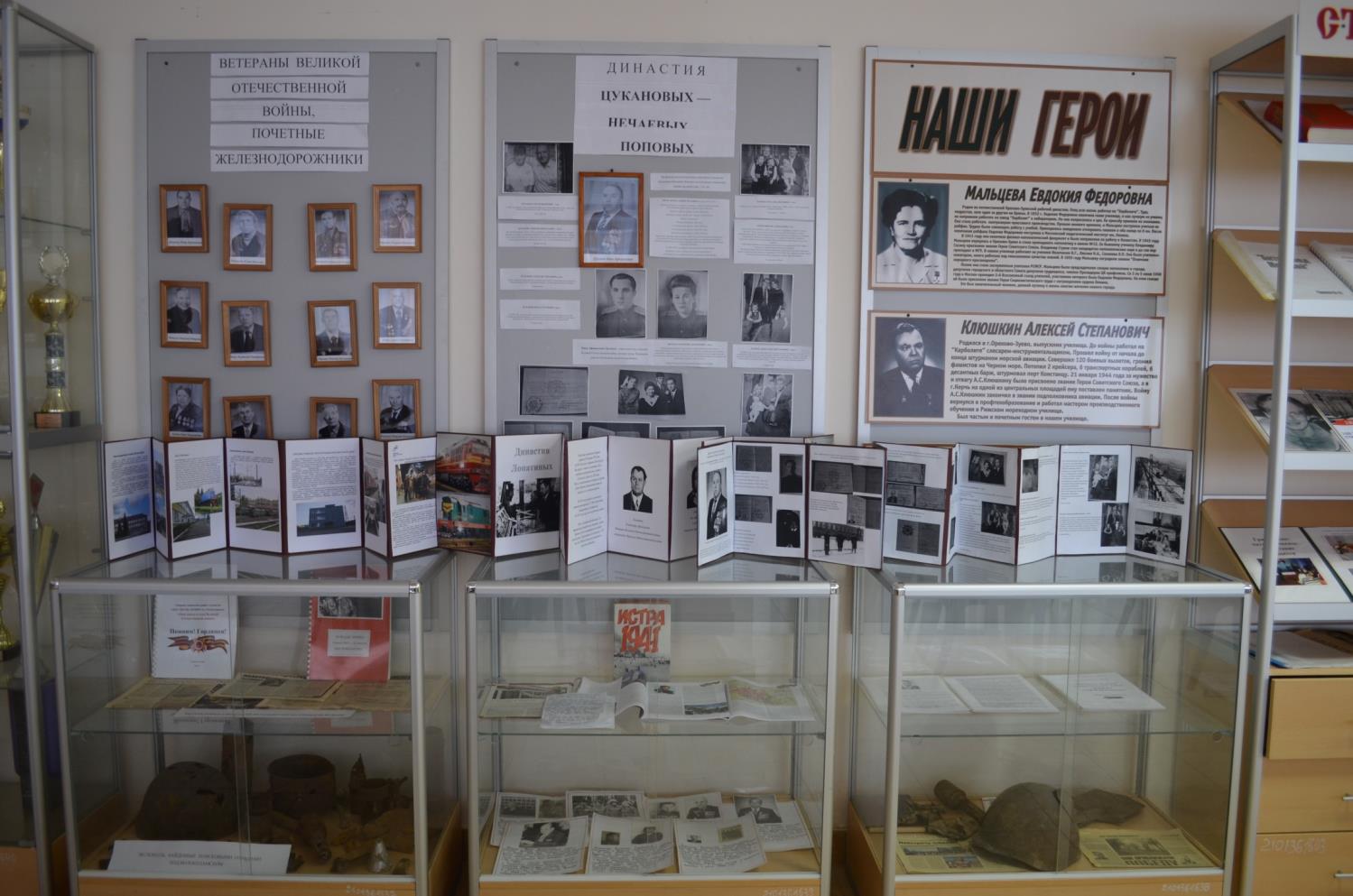 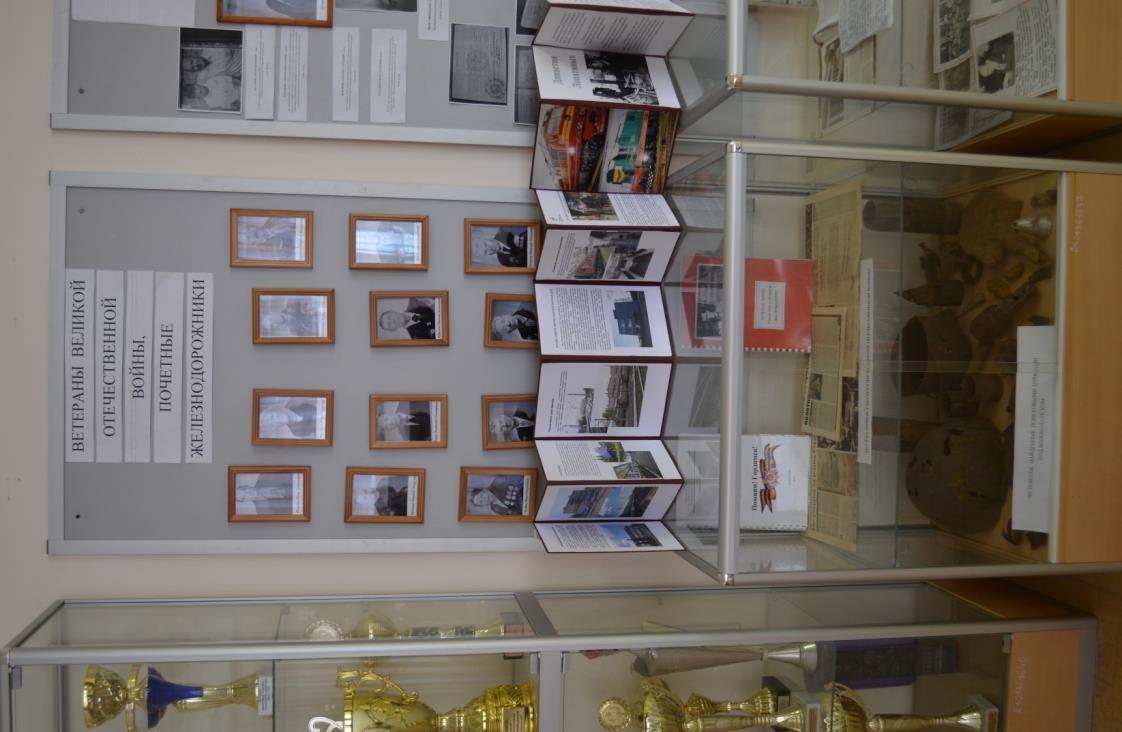 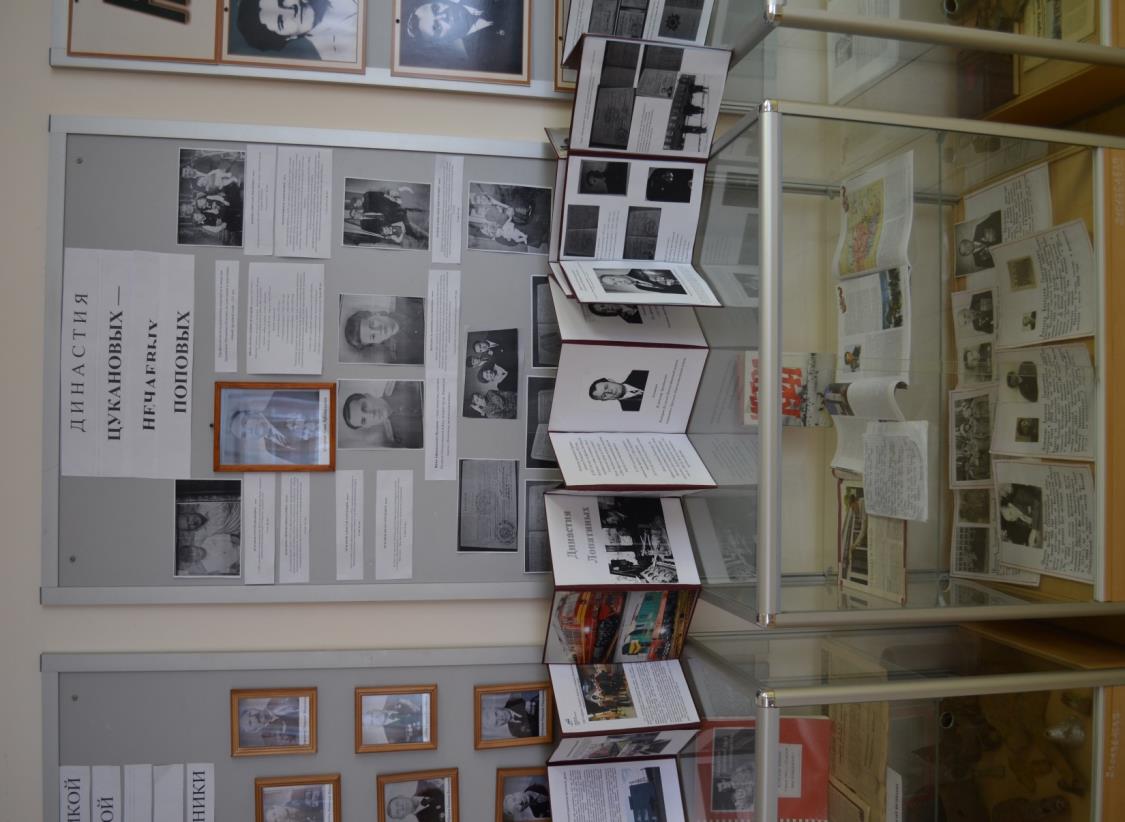 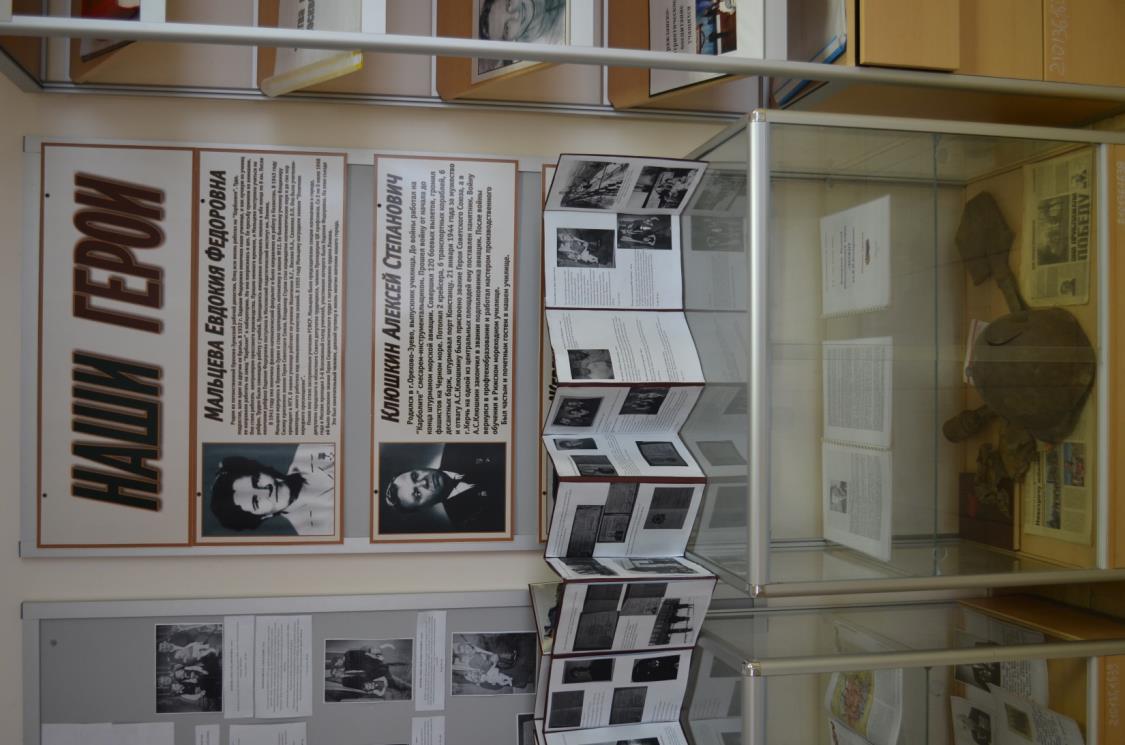 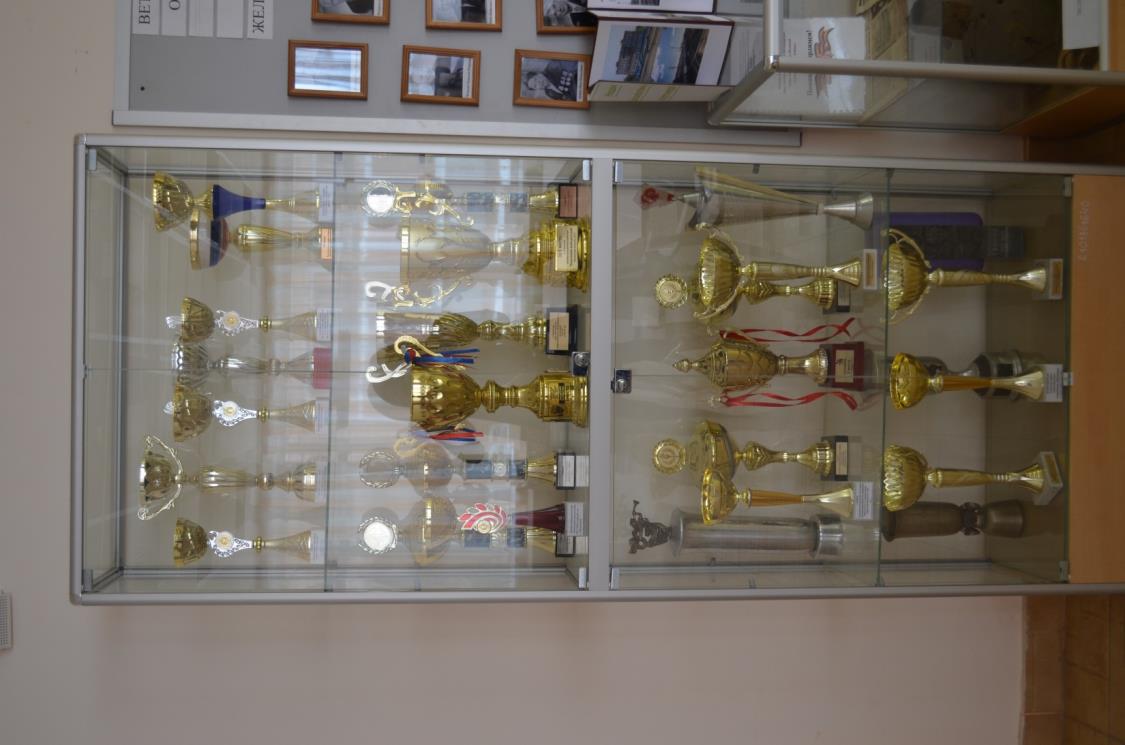 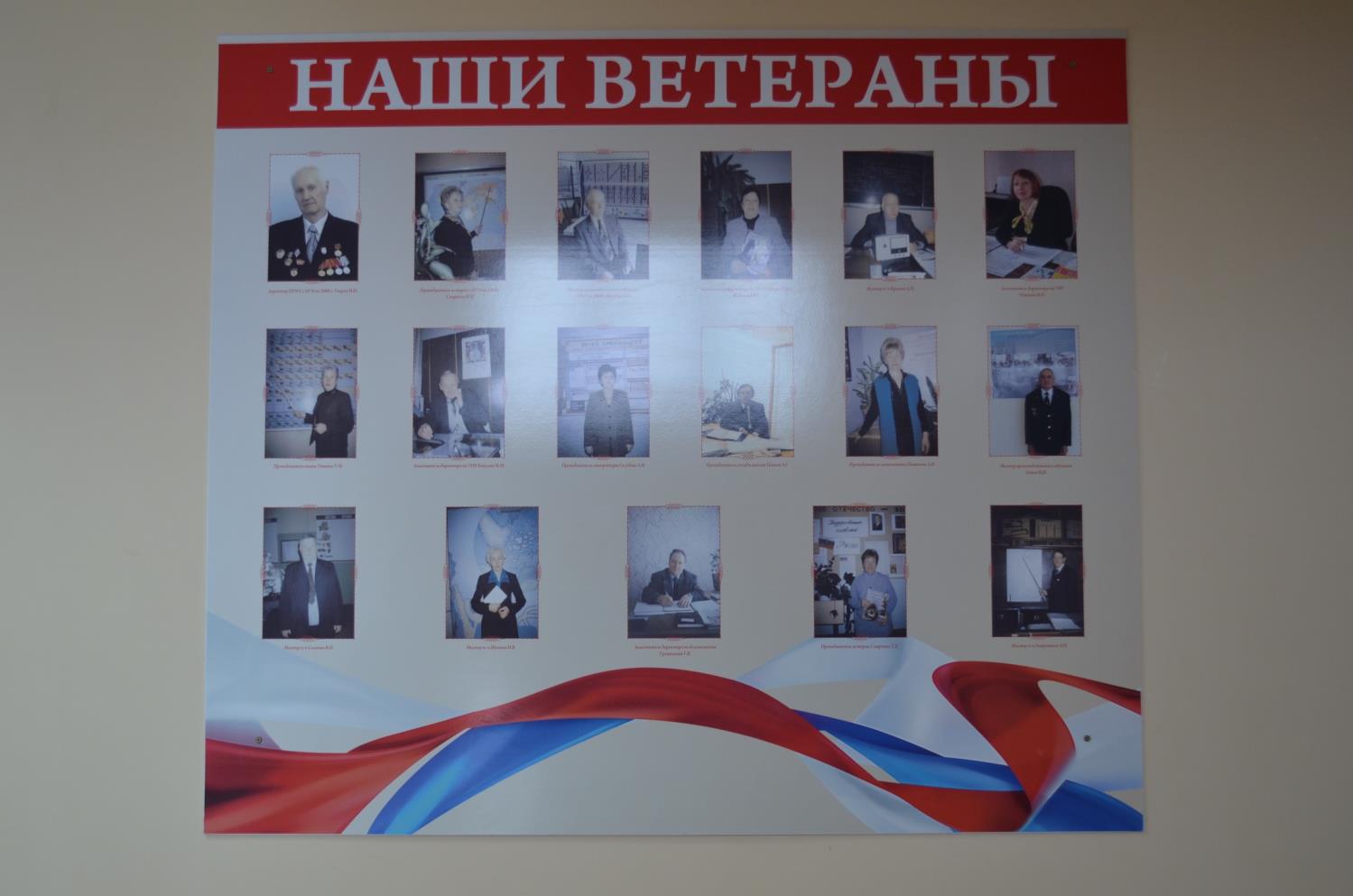 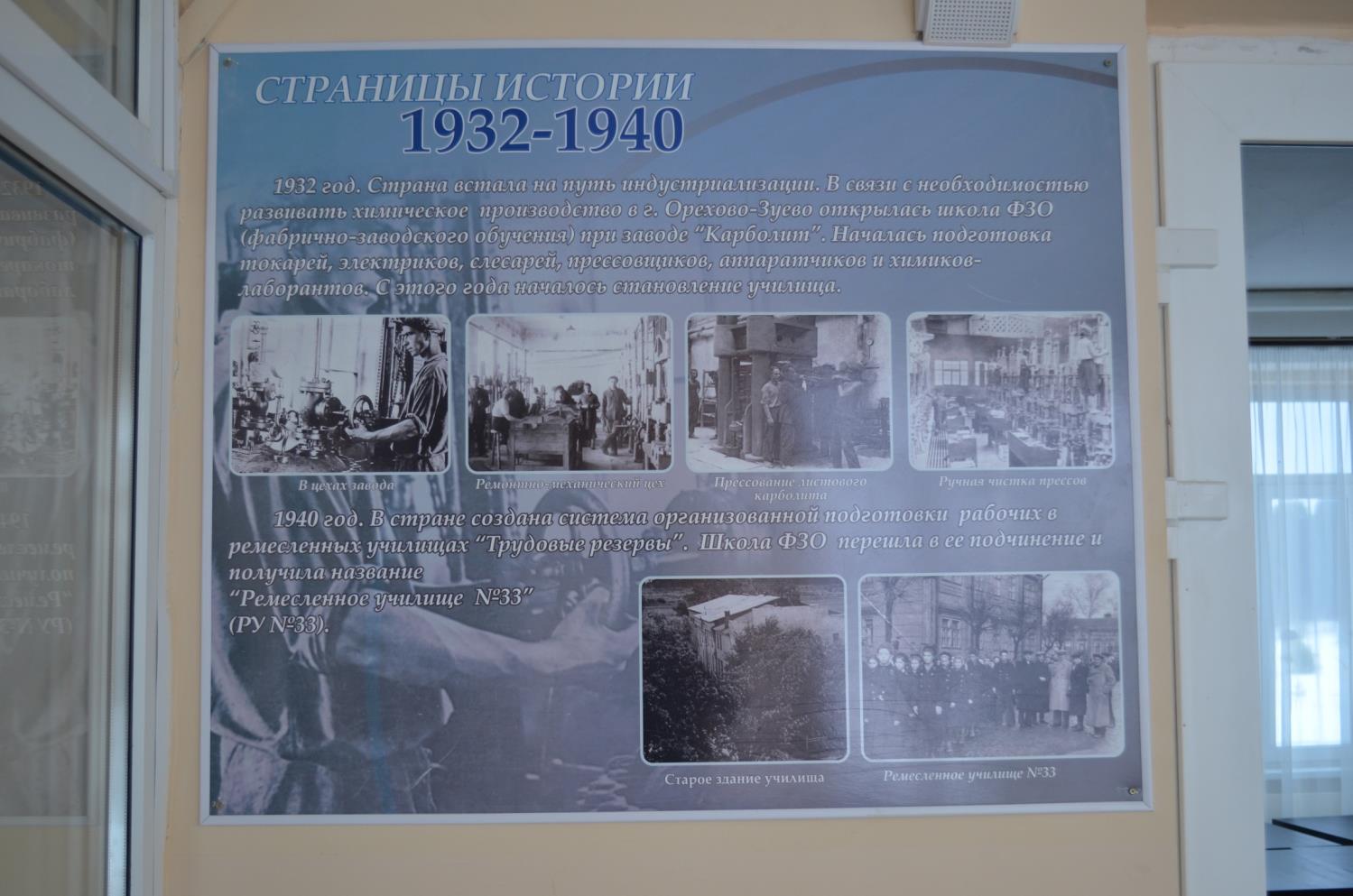 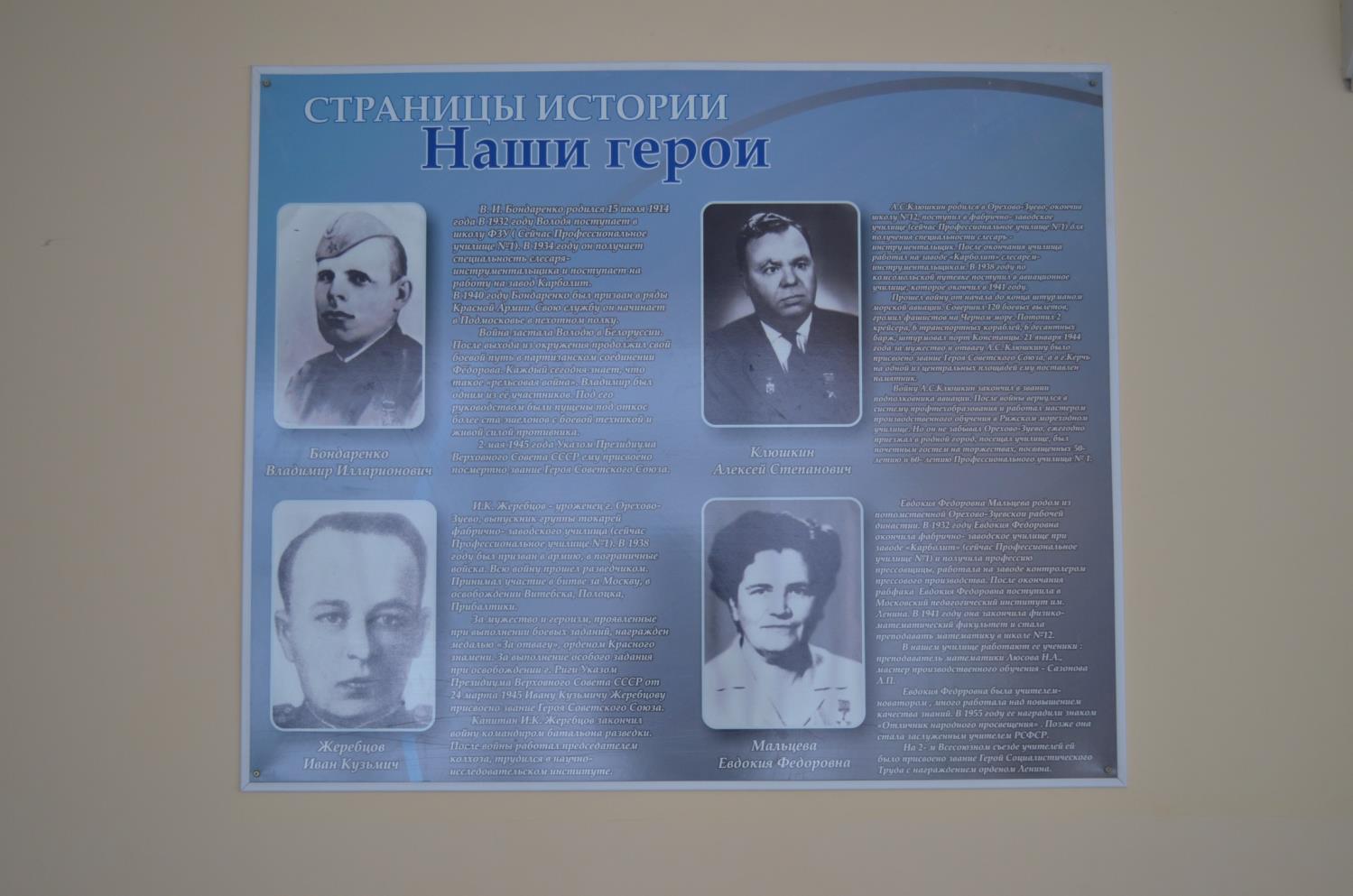 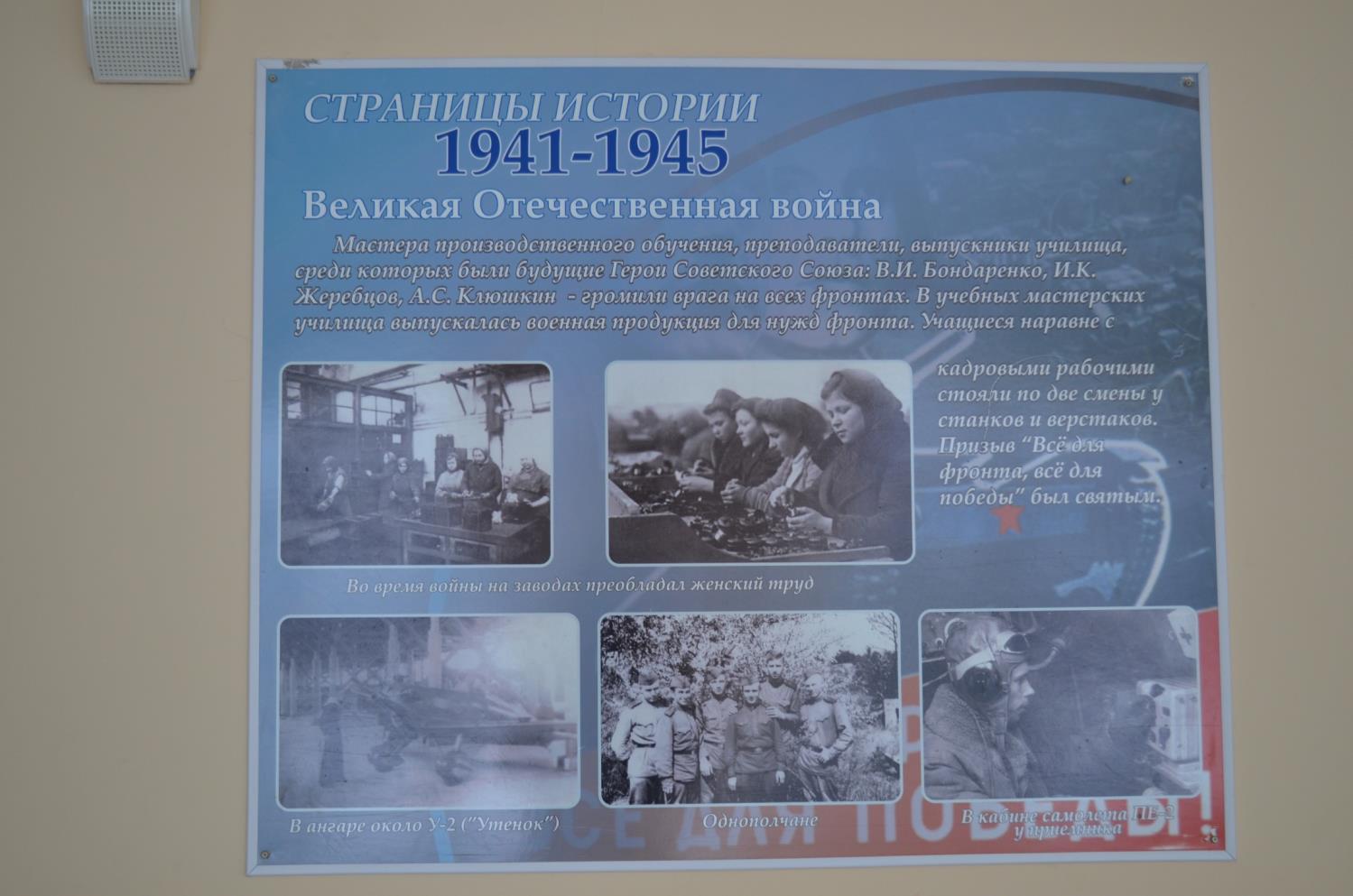 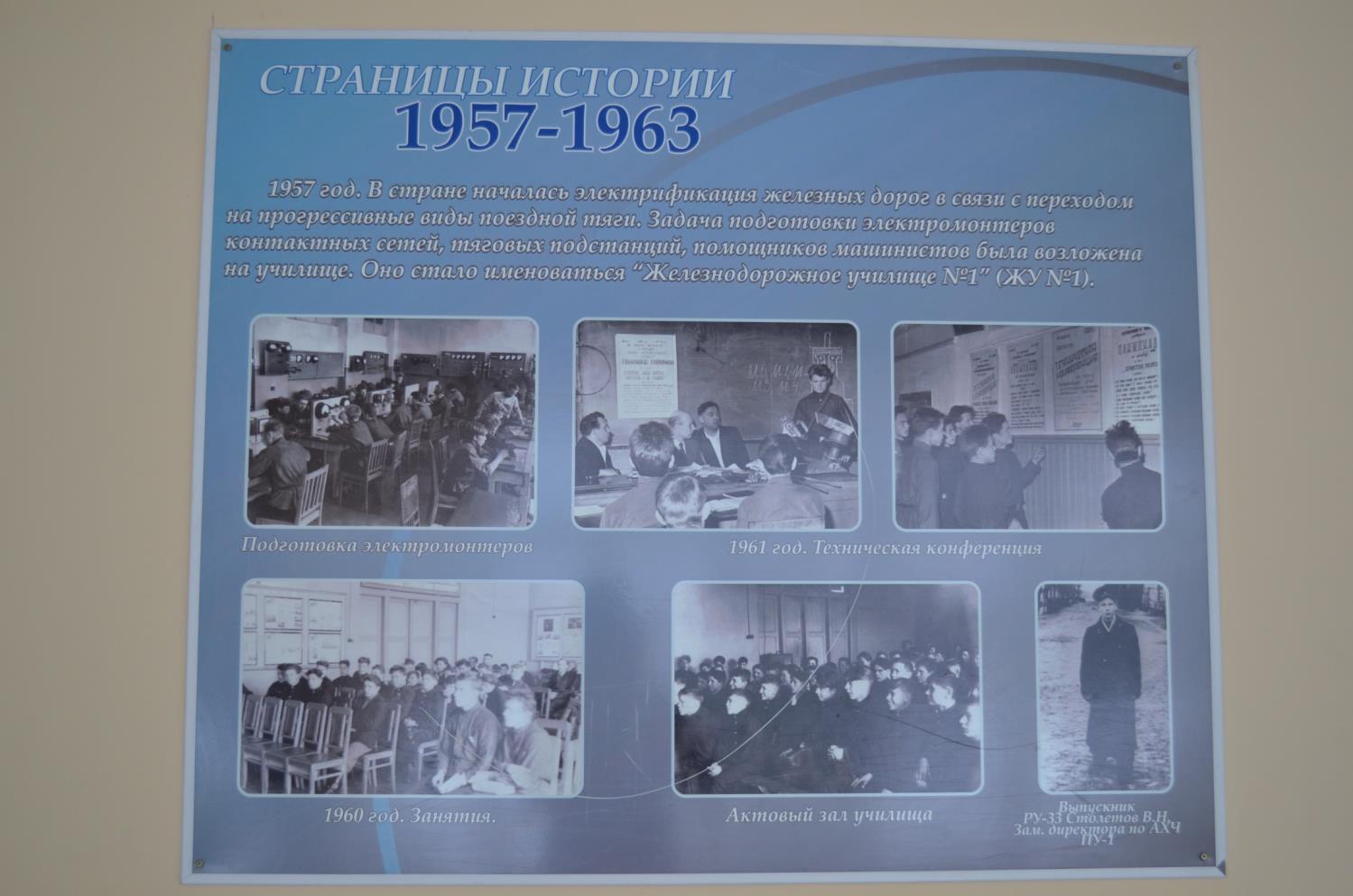 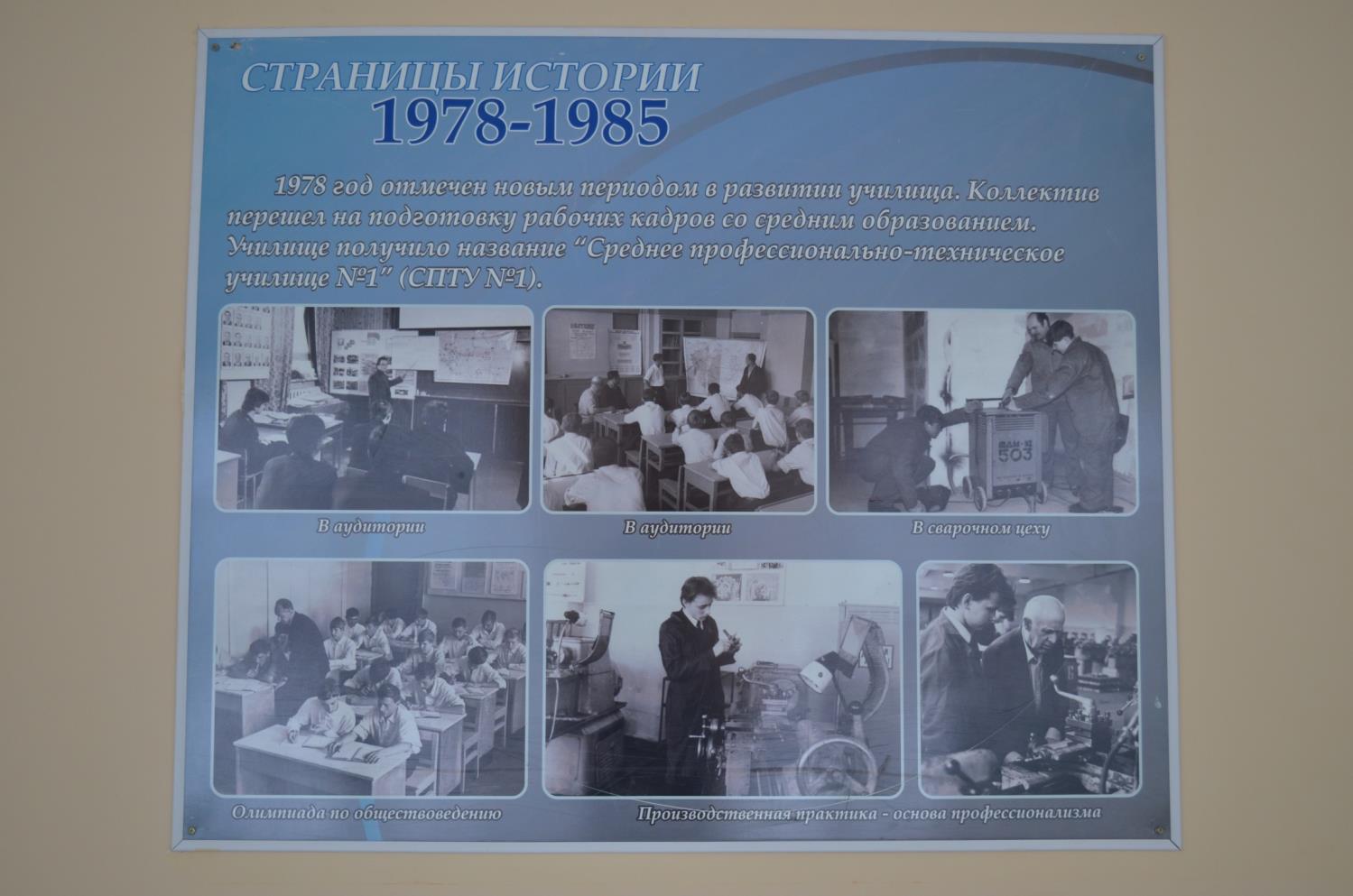 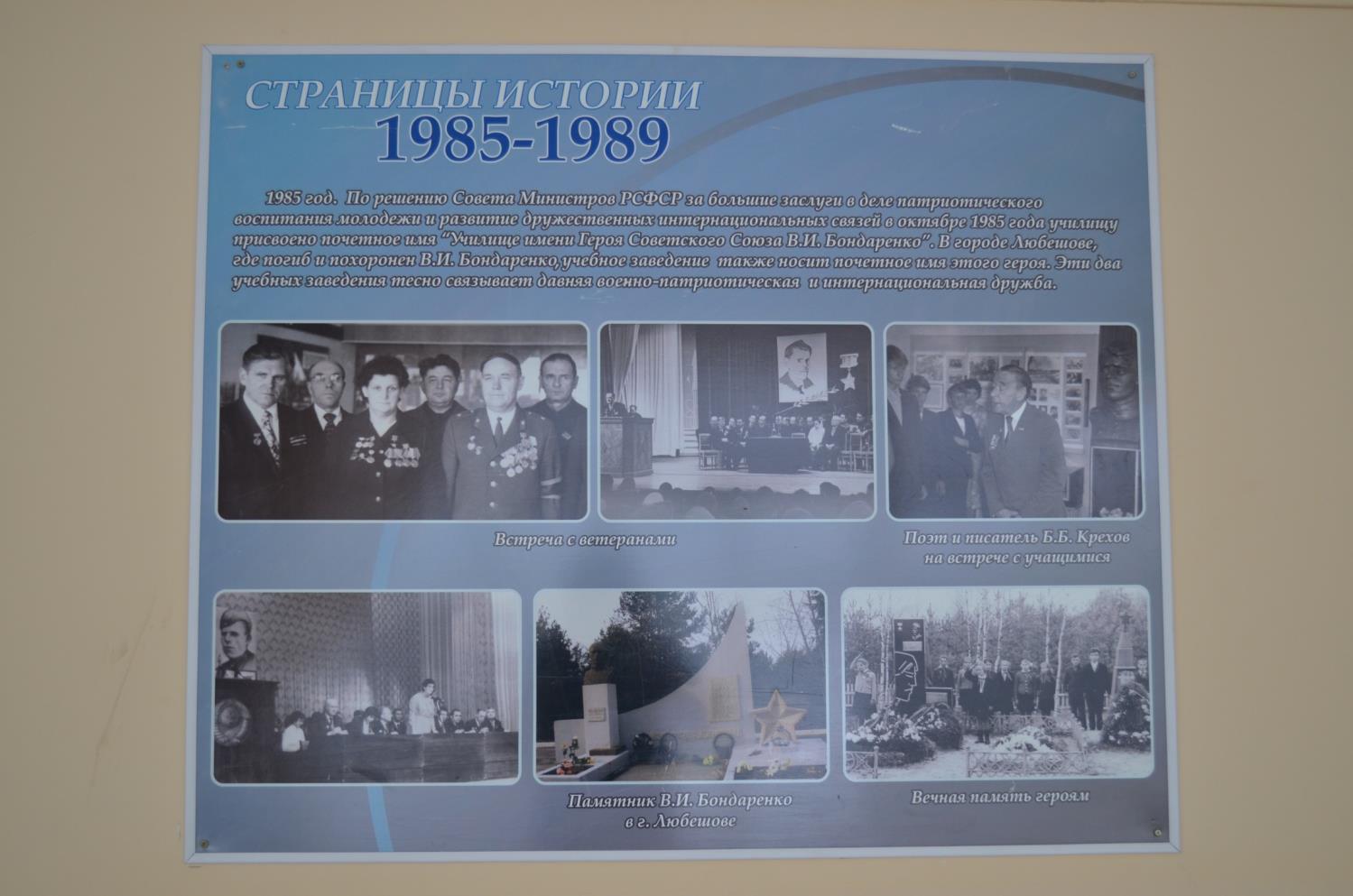 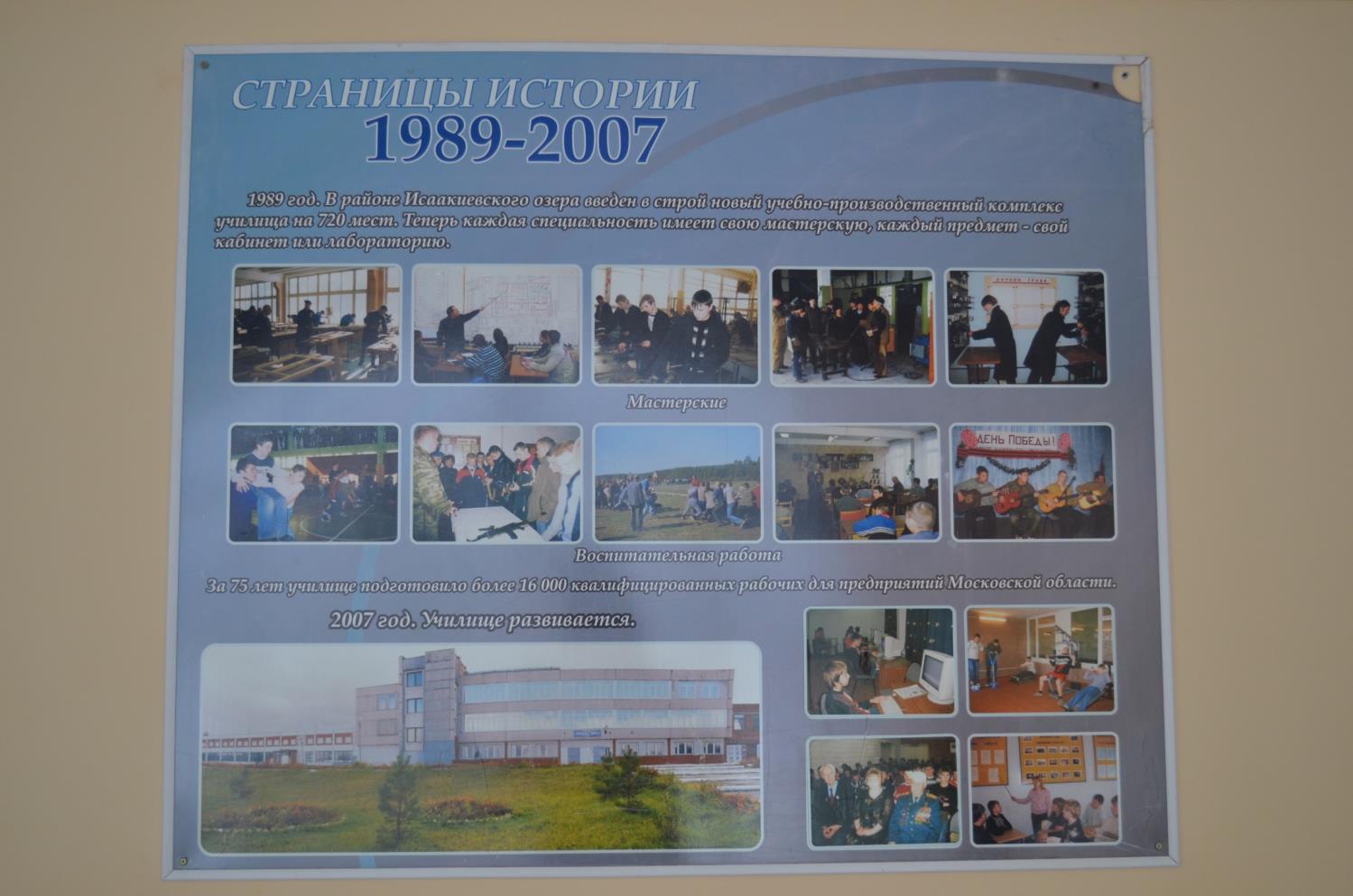 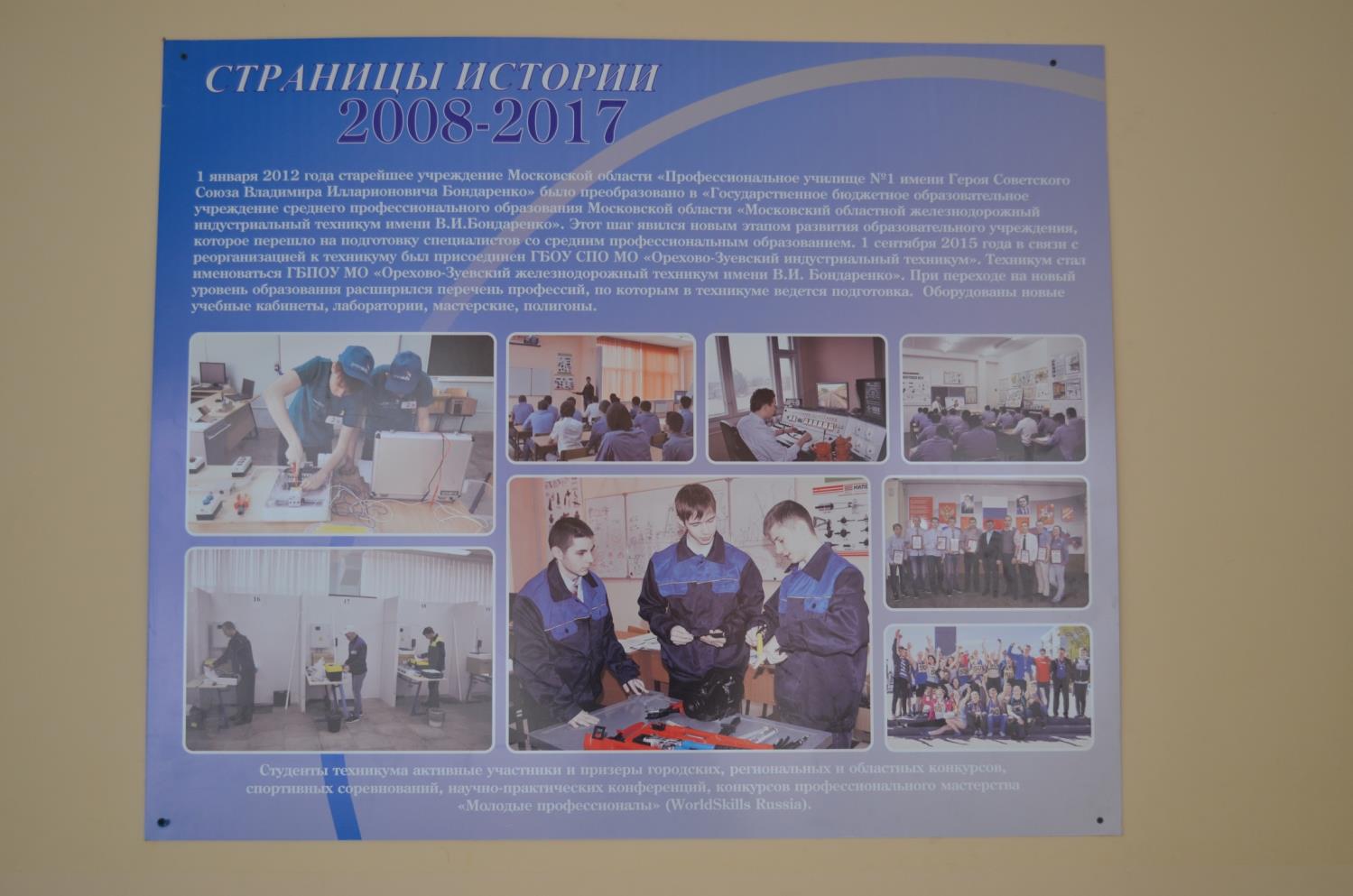 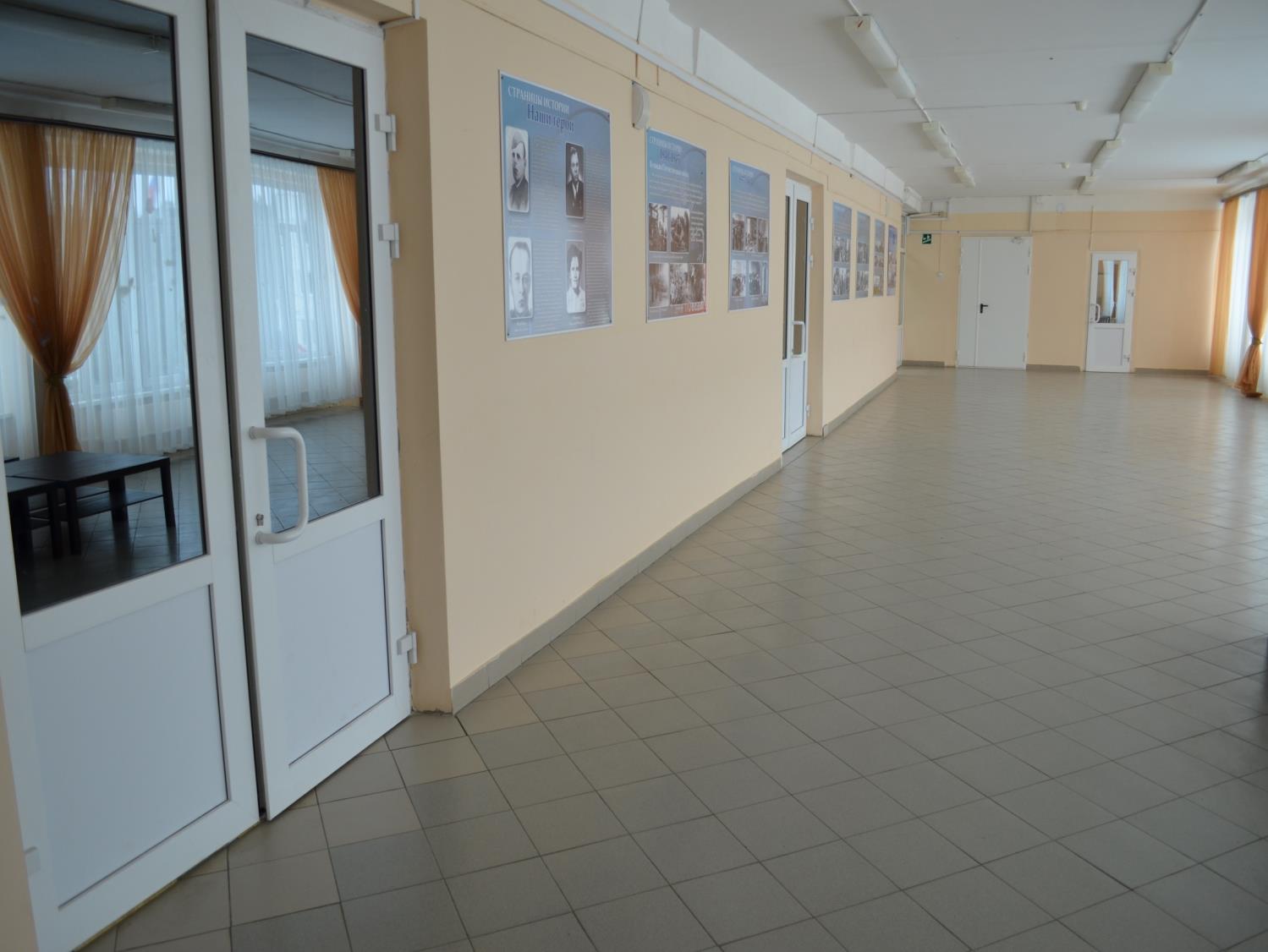